SOSYAL BİLGİLER 7. SINIF
ÜNİTE: Zaman İçinde Bilim

DEĞERLENDİRME SORULARI
SOSYAL BİLGİLER 7
ZAMAN İÇİNDE BİLİM
DEĞERLENDİRME SORULARI
Cümlelerde belirtilen yargıların doğru mu yoksa yanlış mı olduğunu cümlelerin başındaki
kutulara “D” ya da “Y” yazarak belirtiniz. Yanlış olduğunu düşündüğünüz yargıların doğrularını cümlelerin altlarındaki boşluklara yazınız.
D
1. Bilginin korunması ve aktarılmasında yazıdan önce resimler kullanılıyordu.




2. Mısırlılar parşömen denilen kâğıt türünü bulmuşlardır.




3. Bilginin korunması yaygınlaştırılması ve aktarılmasında değişim süreklidir.
Y
Parşömen kağıt türü Bergamalılar tarafından bulunmuştur. Mısırlıların bulduğu kağıt papirüstü.
D
Cümlelerde belirtilen yargıların doğru mu yoksa yanlış mı olduğunu cümlelerin başındaki
kutulara “D” ya da “Y” yazarak belirtiniz. Yanlış olduğunu düşündüğünüz yargıların doğrularını cümlelerin altlarındaki boşluklara yazınız.
Y
4. Fârâbi, İslam dünyasına “0” rakamını tanıtan bilgindir.


5. Piri Reis, fizik alanında yaptığı çalışmalarla tanınmıştır.



6. 15-20. yüzyıllarda Avrupa’daki gelişmeler günümüz bilimsel birikiminin oluşmasını      sağlamıştır.
İslam dünyasına ‘’0’’ rakamını tanıtan kişi Harezmi’dir.
Y
Piri Reis coğrafya ve haritacılık alanında yaptığı çalışmalarla tanınmıştır.
D
Cümlelerde belirtilen yargıların doğru mu yoksa yanlış mı olduğunu cümlelerin başındaki
kutulara “D” ya da “Y” yazarak belirtiniz. Yanlış olduğunu düşündüğünüz yargıların doğrularını cümlelerin altlarındaki boşluklara yazınız.
Y
7. Buhar makinesinin icadı coğrafi keşiflere neden oldu.



8. el-Harezmî gökyüzündeki cisimlerin hareketlerini gözlemlemiştir.



9. Ülkemizde düşünce özgürlüğü anayasa ile güvence altına alınmıştır.
Buhar makinesi Sanayi Devrimi’nde olmuştur. Sanayi Devrimi de Coğrafi Keşifler’den sonra olmuştur.
D
D
Aşağıdaki cümleleri kutucukta verilenleri kullanarak doğru olarak tamamlayınız.
Ali Kuşçu 
   Bruno 
   tren 
   matbaa 
   Nizamiye      Medreseleri

   telgraf 
   çivi yazısı
   Galilei
   Cihannüma
çivi yazısı
10. Sümerler kil tabletler üzerine _______________________________ ile        yazı yazmışlardır.
11. Çinlilerin icat ettiği ________________  bilginin yaygınlaşmasını ve        aktarılmasını kolaylaştırmıştır.
matbaa
Nizamiye Medreseleri
12. Büyük Selçuklu Devleti Dönemi’nde ____________________  adı verilen        okullar açıldı.
13. Astronomi ve matematikle uğraşan ________________________       Fatih Sultan Mehmet Dönemi’nde medresede görevlendirildi.
Ali Kuşçu
Aşağıdaki cümleleri kutucukta verilenleri kullanarak doğru olarak tamamlayınız.
Ali Kuşçu 
   Bruno 
   tren 
   matbaa 
   Nizamiye      Medreseleri

   telgraf 
   çivi yazısı
   Galilei
   Cihannüma
14. Gökyüzünü gözlemlemek için teleskop yapan _________________        Ay’ın yüzeyini inceledi.
Galilei
15. Buhar makinesi sayesinde ________________________ kara yolu        taşımacılığında kullanılmaya başlandı.
tren
16. Samuel Morse’un geliştirdiği ________________________ iletişim       alanında büyük gelişmelerin öncüsü oldu.
telgraf
17. Düşüncelerinden dolayı yargılanan bilim insanlarından         _____________________  ölüm cezası ile cezalandırıldı.
Bruno
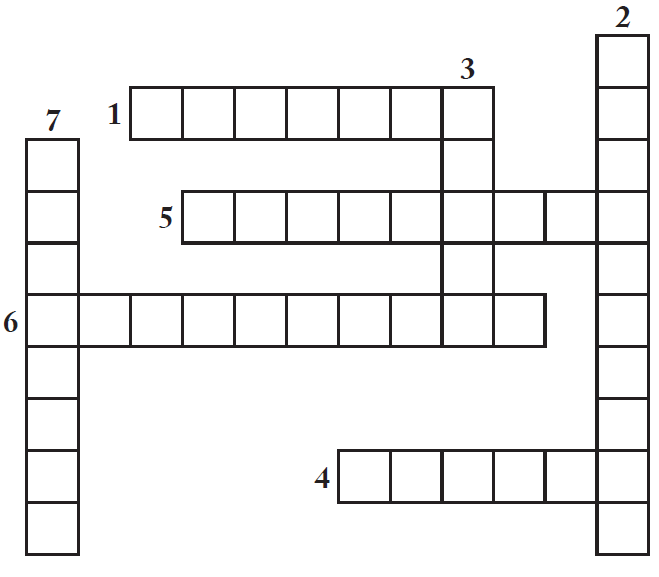 BULMACAYI ÇÖZELİM
H
A    S    U    R    L     A    R
İ
1. Tarihte bilinen ilk kütüphaneyi      kuran medeniyet.
2. Mısır medeniyetinde      kullanılan yazı türü.
3. Marconi’nin icadında önemli      pay sahibi olduğu buluş.
4. İslam dünyasında “ikinci     öğretmen” olarak tanınan      bilgin.
5. İbn-i Haldun’un bir eseri.
6. Galilei’nin düşüncelerinden dolayı yargılandığı mahkeme.7. Galilei ve Newton’ın      geliştirdiği astronomik gözlem      aracı.
A
T
Y
D
E
E
M   U    K    A    D           İ    M
L
R
Y
O
O
E     N    G    İ     Z     İ     S     Y           N
G
S
L
K
F     A    R    A    B
İ
O
F
P